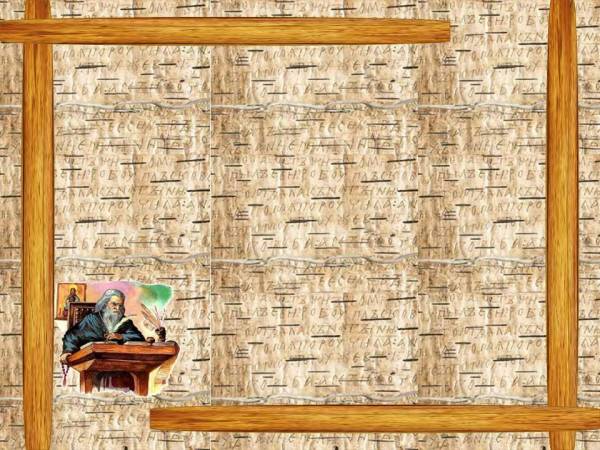 Муниципальное бюджетное  дошкольное образовательное учреждение «Детский сад №12 «Сибирячок» 
г. Назарово Красноярского края»
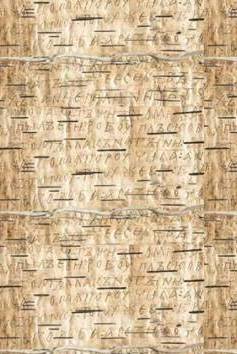 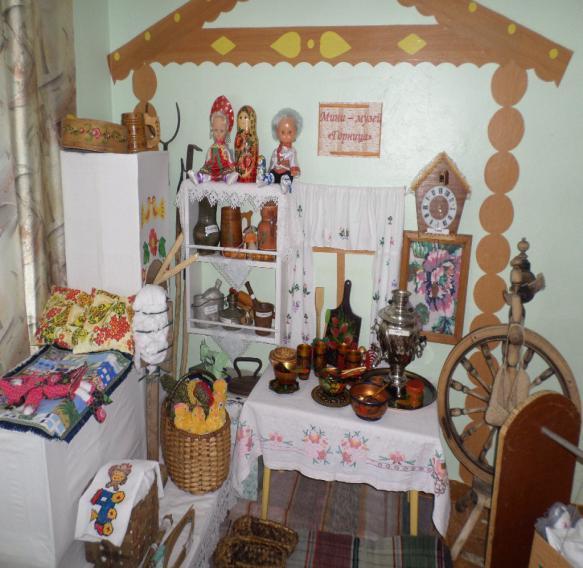 Ознакомление с искусством
 детей  младшего дошкольного возраста
посредством 
мини-музея «Горница»
Представляет:
                     воспитатель
                        I кв. категории   
С.Ю. Радионова
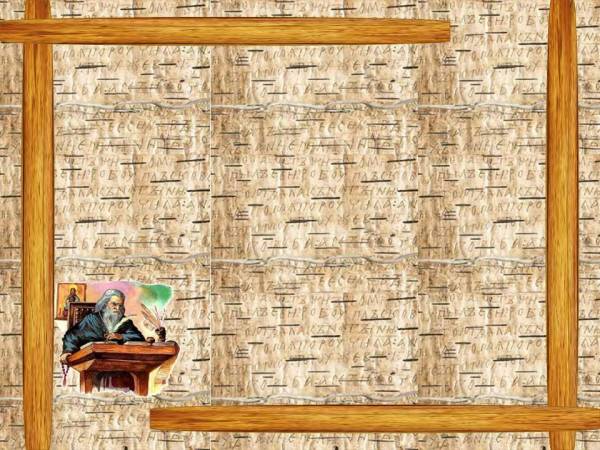 Задачи решаемые в рамках деятельности мини - музея:
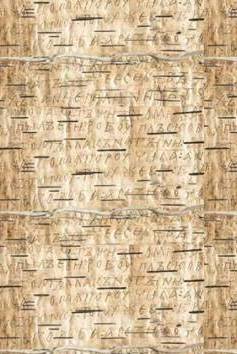 Расширять представления  детей о жизни,  быте, традициях и обрядах русского народа.
Развивать у детей познавательный интерес к истории своего народа, желание узнавать новое о его прошлом. 
Привлечь внимание детей к русской народной культуре.
Приобщать детей к миру искусства через ознакомление с разными видами декоративно-прикладного искусства.
Знакомить воспитанников с устным народным творчеством.
Воспитывать чувство гордости и уважения к своему народу,    своей Родине (своим предкам и современникам), развивать патриотические чувства.
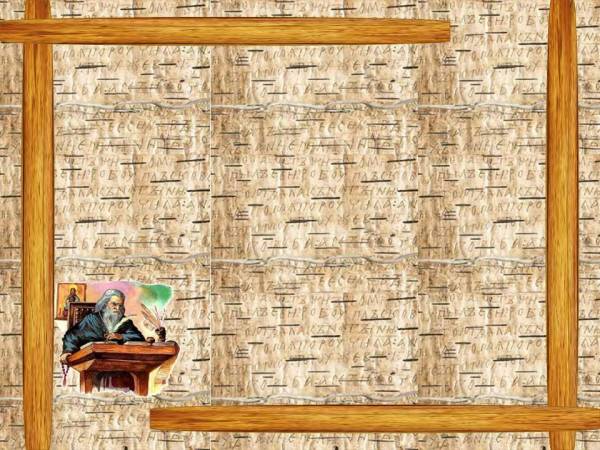 Цель: 
Приобщение дошкольников к миру искусства через среду мини - музея
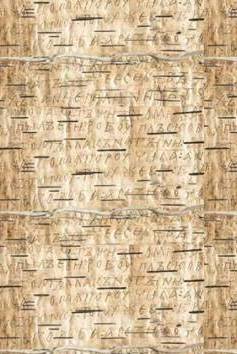 Направления:
ознакомление с народной тряпичной куклой;
ознакомление с деревянной русской народной куклой - матрёшка;  
ознакомление с дымковской игрушкой.
Основные формы работы с детьми:
Беседы по ознакомлению с искусством;
Рассматривание игрушек, альбомов;
Экскурсии;
НОД по декоративному рисованию, лепке, аппликации;
Чтение художественной литературы (потешки, колыбельные, стихи и т.д.);
Дидактические игры;
Подвижные игры;
Организация выставок;
Досуговая деятельность.
Основные формы работы с родителями:
Консультации;
Беседы на родительских собраниях; 
Мастер – классы;
Экскурсии;
Пополнение мини – музея экспонатами;
Совместное проведение досугов.
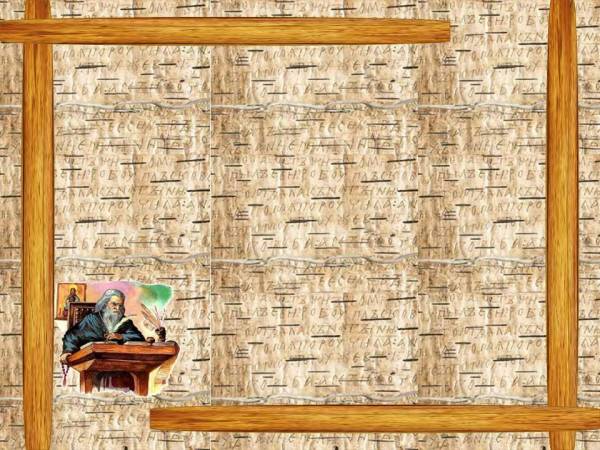 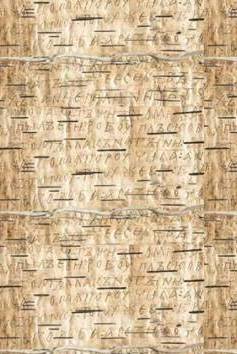 «Тряпичная кукла». Задачи:
познакомить детей с историей народной игрушки – тряпичная кукла (через экскурсию в мини – музей «Горница», рассматривание иллюстраций и экспонатов выставки); 
закрепить в сознании детей связь между игрушкой, жизнью и бытом своего народа (через обыгрывание потешек, колыбельных);
выработать правильную методику общения ребенка с куклой (через сюжетно ролевые игры, самостоятельную игровую деятельность);
поддерживать  таланты  родителей в изготовление  кукол  своими  руками (через мастер – класс по изготовлению тряпичных кукол, пополнение мини – музея самостоятельно изготовленными куклами).
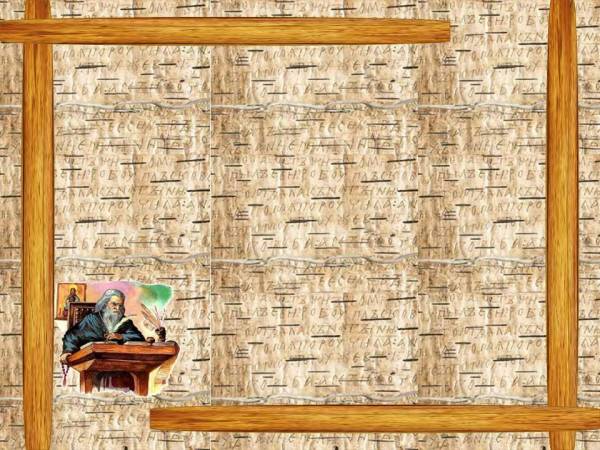 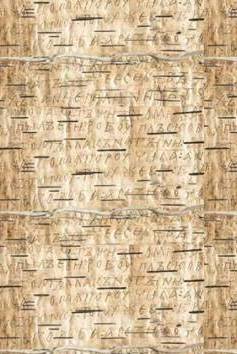 «Тряпичная кукла». Ожидаемый результат:
дети отличают тряпичную куклу от других игрушек; 
дети называют её народной куклой наших прабабушек;
дети укачивают куклу в колыбели, поют колыбельные песни для неё, играют с ней в «Дочки – матери»;
дети знают кукол, изготовленных их мамами; 
родители  изготавливают  кукол  своими  руками для мини-музея.
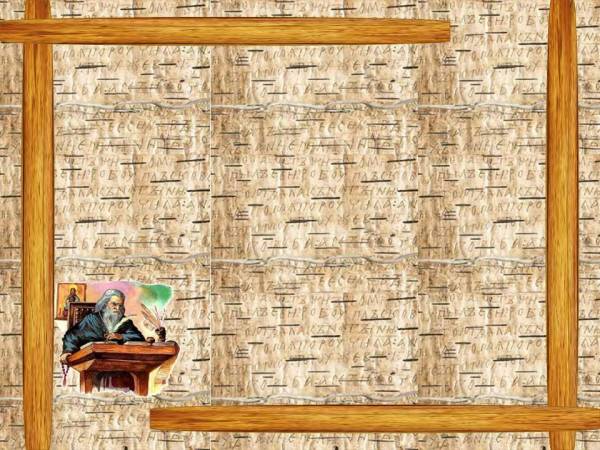 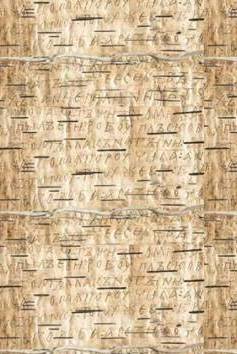 Тряпичная кукла:
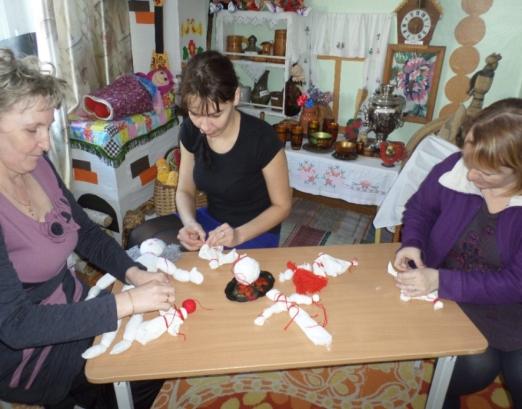 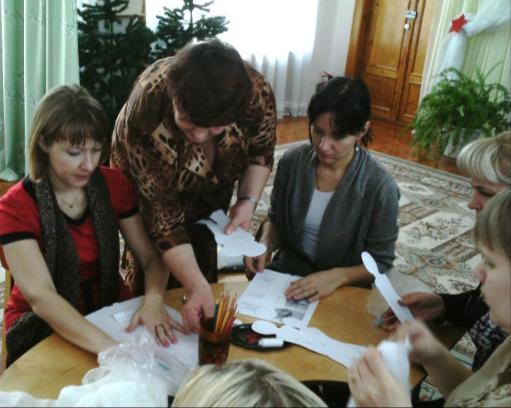 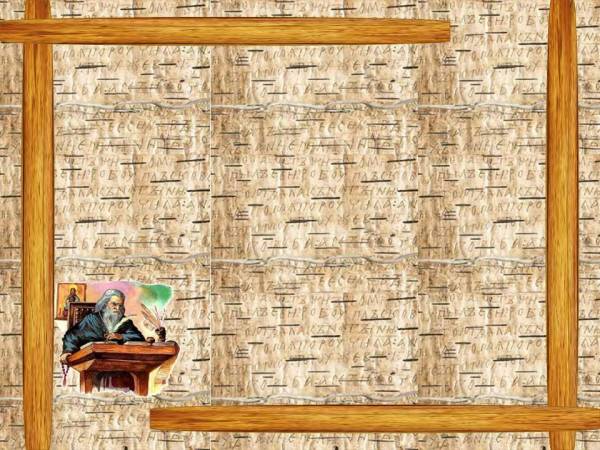 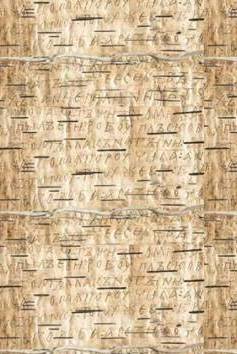 Мастер – класс для родителей
«Кукла – оберег»
Мастер – класс для родителей «Тряпичная кукла»
Тряпичная кукла:
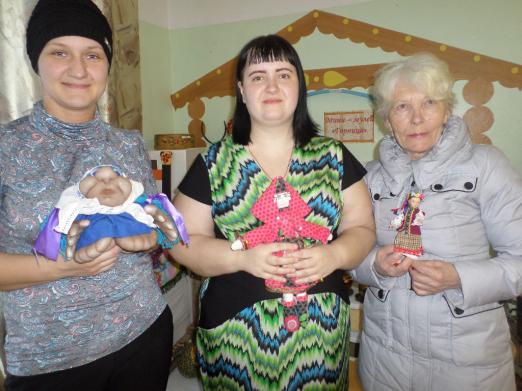 Акция 
«Куклы 
своими руками
 для мини - музея
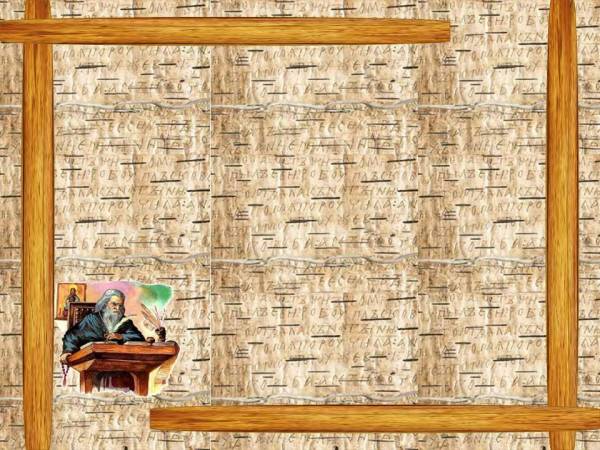 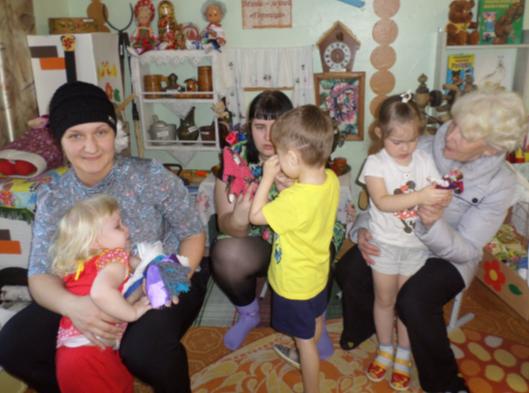 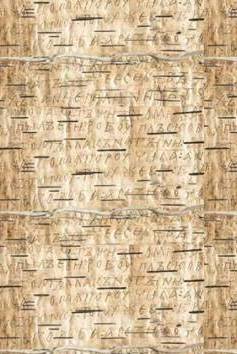 Тряпичная кукла:
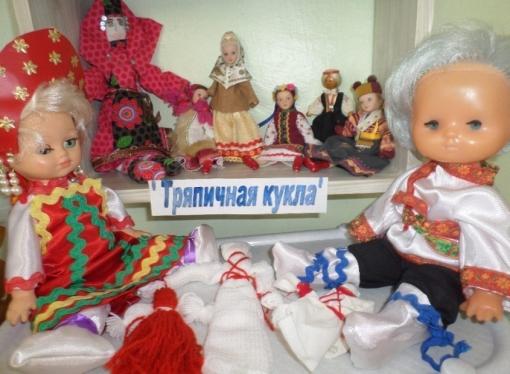 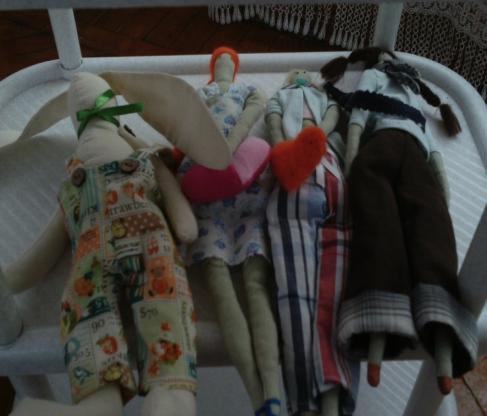 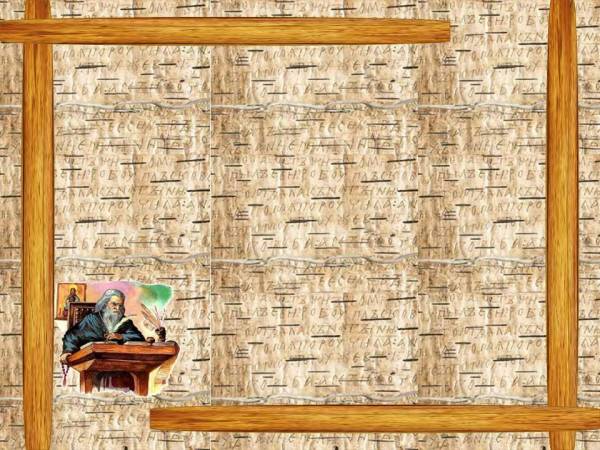 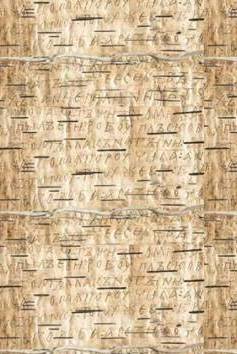 Выставка в мини - музее «Тряпичные куклы»
«Мамины куклы»
Тряпичная кукла:
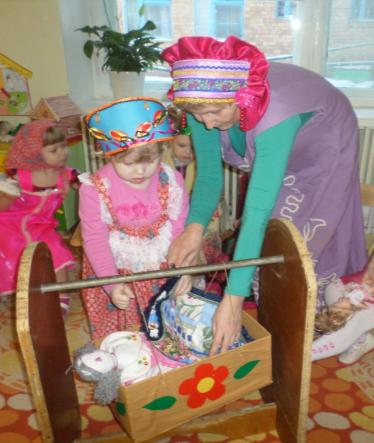 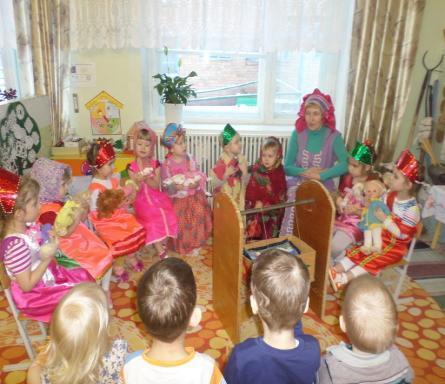 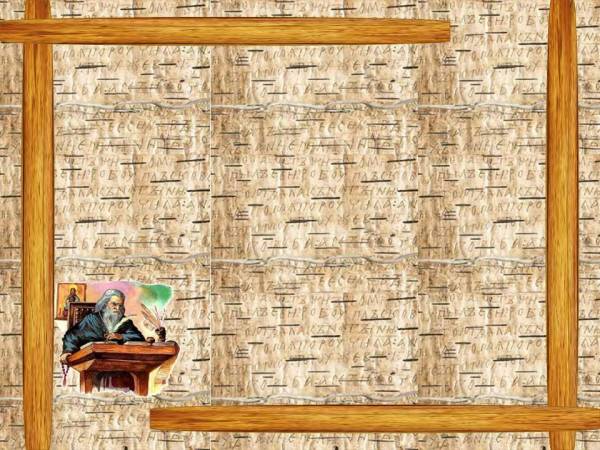 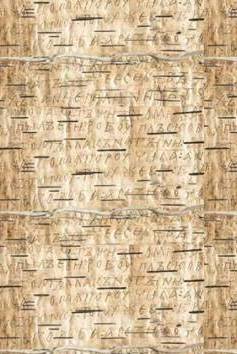 <
Обыгрывание колыбельной
 «Баю - баюшки баю»
Сюжетно ролевая игра «Уложим куклу спать»
Тряпичная кукла:
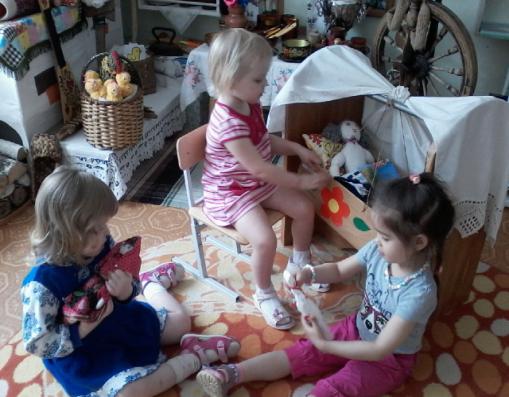 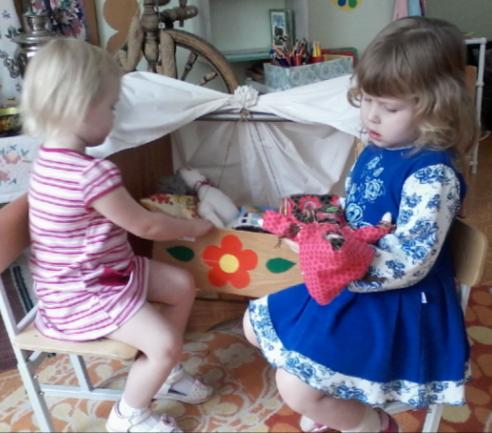 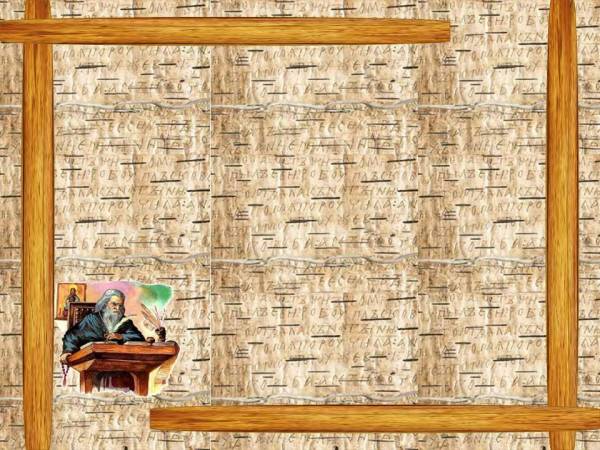 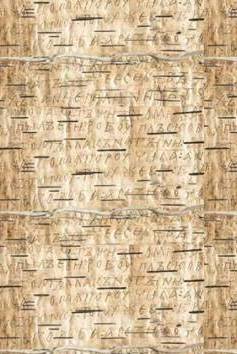 Беседа – игра 
 «Самостоятельная 
игровая деятельность»
Сюжетно ролевая игра «Дочки – матери»
«Матрёшка».  Задачи :
познакомить с символом России - русской матрёшкой (через экскурсию в мини – музей «Горница», рассматривание иллюстраций, экспонатов выставки);
развивать умение сравнивать матрёшку с другими куклами, рассматривать узор росписи, узнавать из какого материала она сделана (через НОД по декоративному рисованию, лепке, аппликации);
воспитывать уважительное отношение к труду народных мастеров, закреплять интерес к русской народной игрушке (через заучивание стихов о матрёшке, разучивание песни и танца «Мы весёлые матрёшки», музыкальные досуги и развлечения, сюжетно ролевые игры, свободную игровую деятельность).
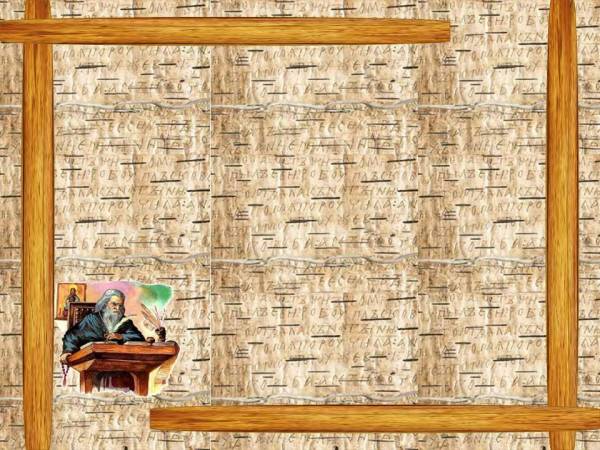 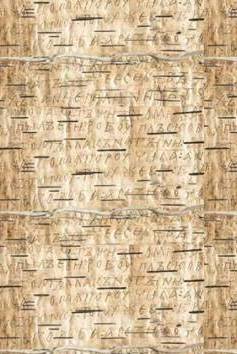 «Матрёшка». Ожидаемый результат:
дети называют символ России – «Русская матрёшка»;
дети отличают матрёшку от других  кукол по её наряду, форме;
дети называют материал, из которого она сделана;
дети рассказывают стихи о матрёшке, поют песню, танцуют танец «Матрёшки»;
дети свободно и аккуратно играют с матрёшками;
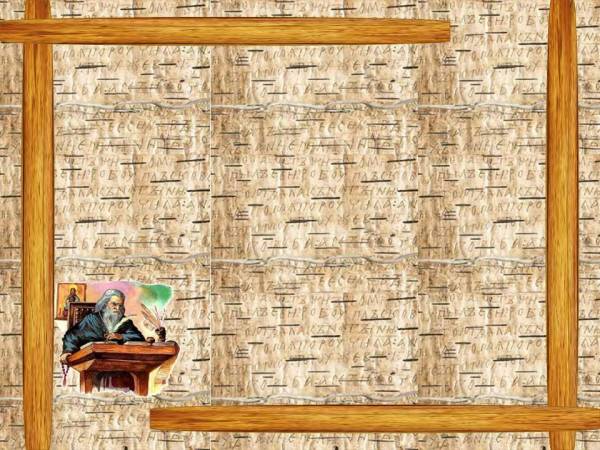 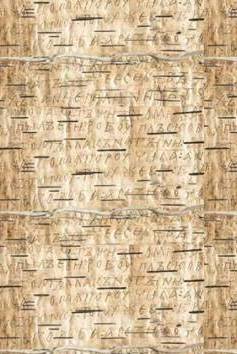 Матрёшка:
Экскурсия в мини – музей «Горница» «Знакомство с русской Матрёшкой»
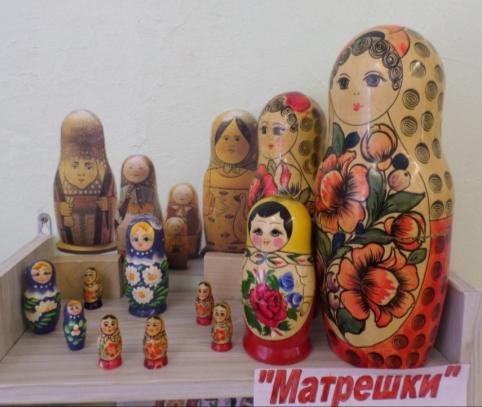 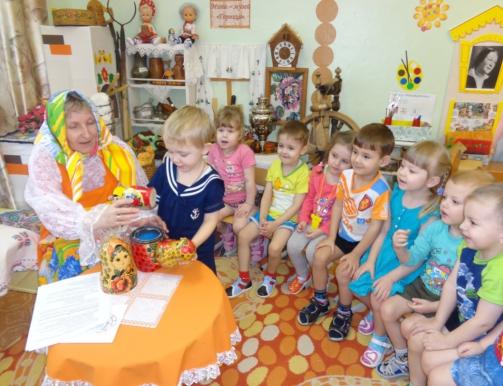 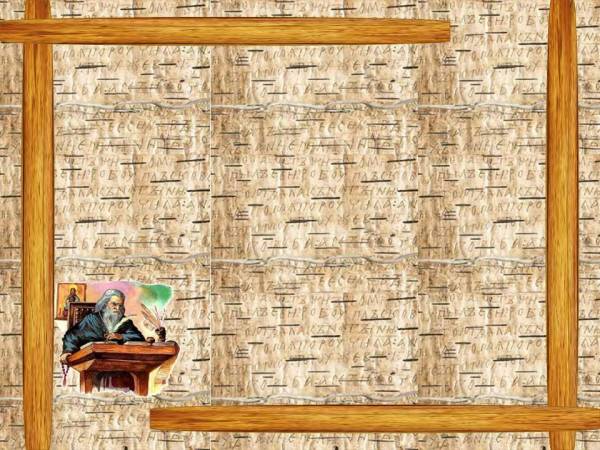 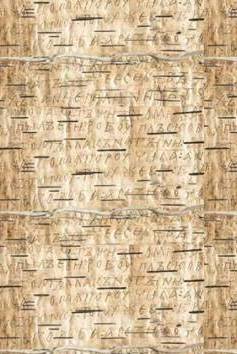 Выставка в мини - музее
Матрёшка:
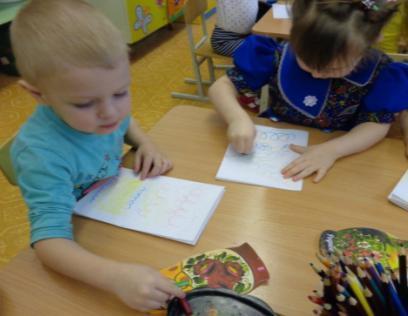 НОД по декоративной аппликации и рисованию 
«Украсим Матрёшке сарафан и платочек»
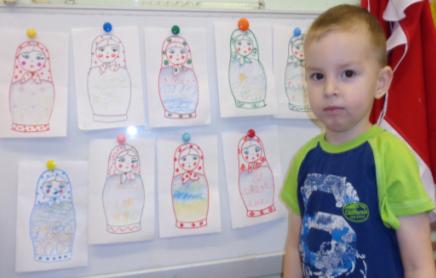 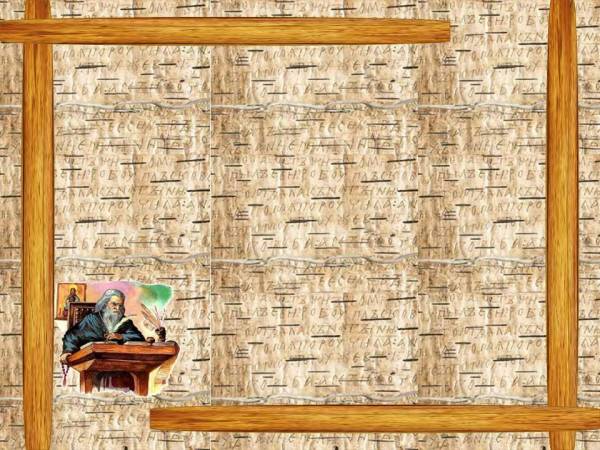 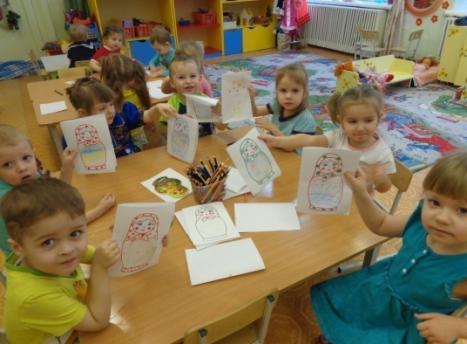 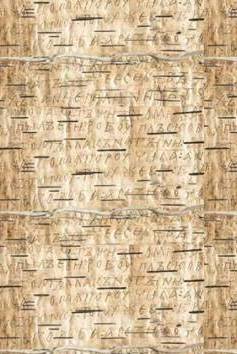 Матрёшка:
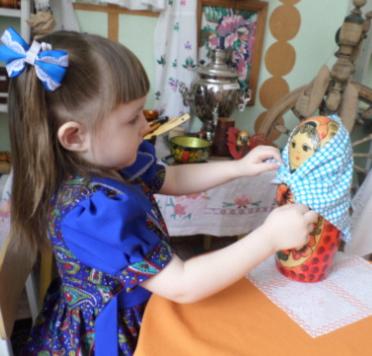 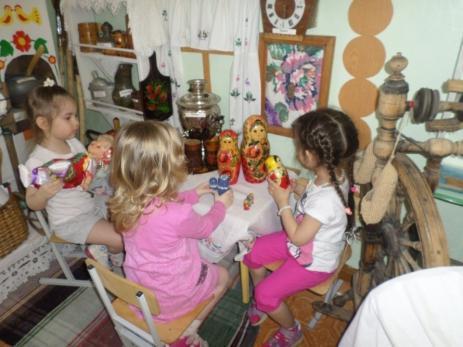 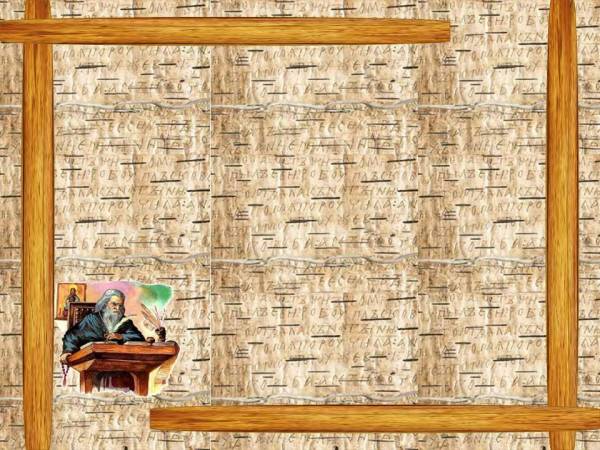 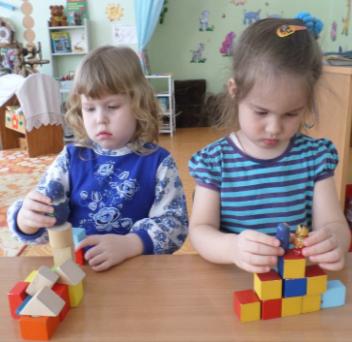 Сюжетно ролевая игра 
«В гостях у Матрёшки»
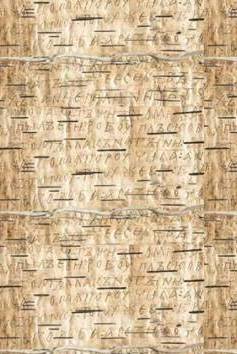 Свободная
 игровая
 деятельность
Матрёшка:
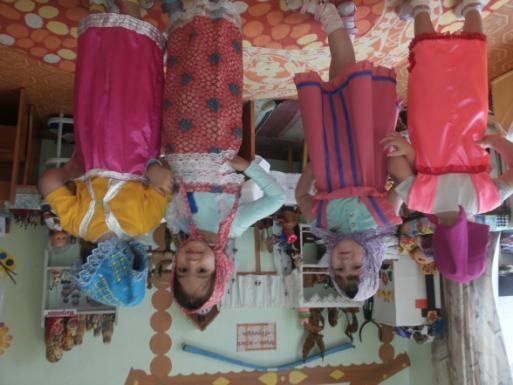 Дидактическая игра
 «Собери Матрёшку»
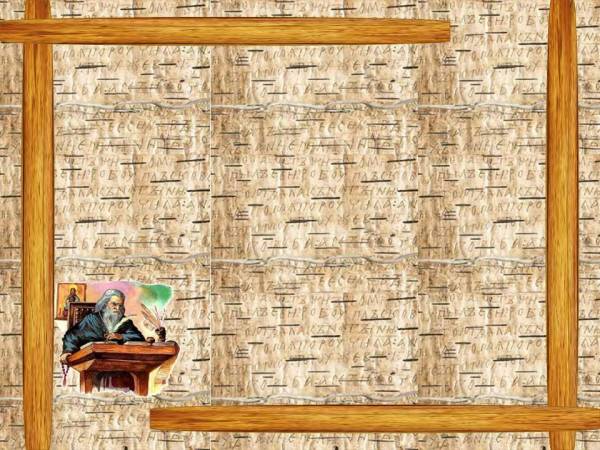 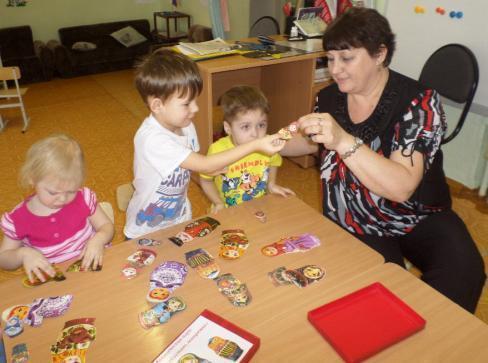 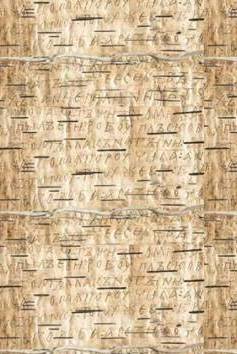 Танец
 «Мы весёлые Матрёшки»
«Дымковские игрушки». Задачи:
познакомить детей с дымковской игрушкой «Лошадка», «Водоноска» (через экскурсию в мини – музей «Горница», рассматривание иллюстраций, экспонатов выставки, демонстрационного материала);
учить рассматривать дымковские игрушки, узнавать материал, из которого они сделаны, выделять яркость, красочность (через НОД по декоративному рисованию, лепке, аппликации);
учить детей рассматривать узор на дымковских игрушках, называть простейшие элементы узора: колечки, круги, точки, линии (через НОД по декоративному рисованию, лепке, аппликации, рассматривание костюма барышни «Водоноски»); 
развивать творческую активность, самостоятельность  (через роспись шаблонов игрушек, самостоятельную творческую деятельность по аппликации, рисованию, лепке);
воспитывать уважительное отношение к труду народных мастеров, закреплять интерес к дымковской игрушке (через развлечение «Весёлая ярмарка», свободную игровую деятельность).
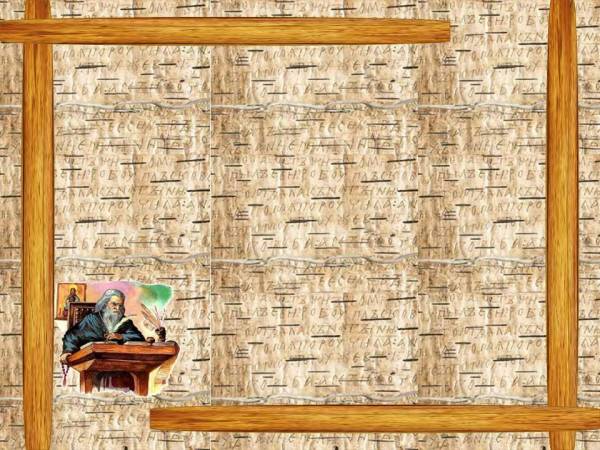 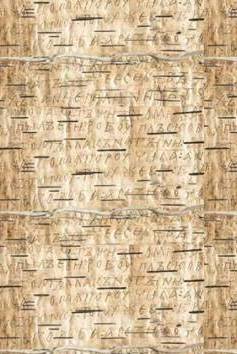 «Дымковские игрушки». Ожидаемый результат:
дети называют  дымковские игрушки: «Лошадка», «Водоноска»;
дети называют материал, из которого они сделаны;
дети отличают игрушку по яркости, красочности от других игрушек;
дети называют простейшие элементы узора: колечки, круги, точки, линии;
дети самостоятельно рисуют, лепят элементы узора на шаблонах игрушки «Лошадка», «Водоноска»;
дети бережно относятся к дымковским игрушкам в мини-музее;
дети совместно с воспитателем рассказывают об игрушке «Лошадка», «Водоноска».
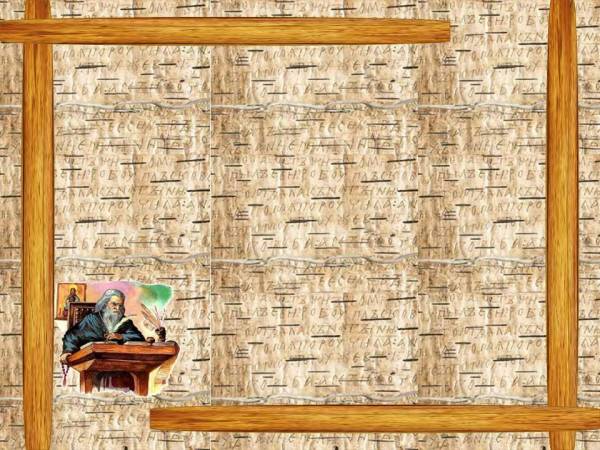 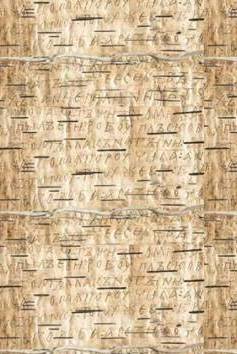 Дымковские игрушки:
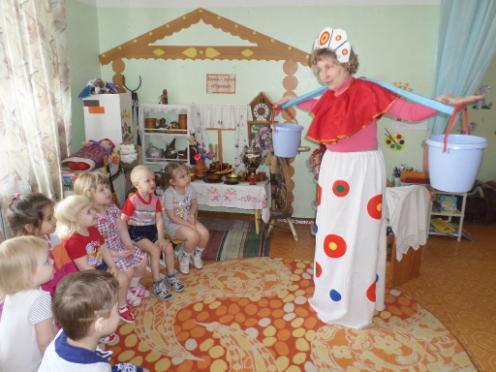 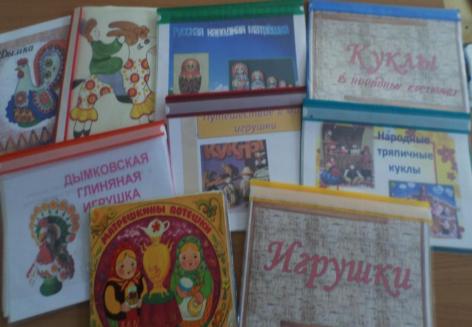 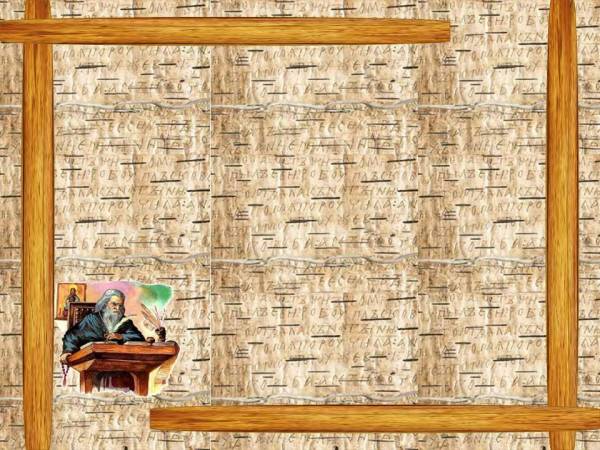 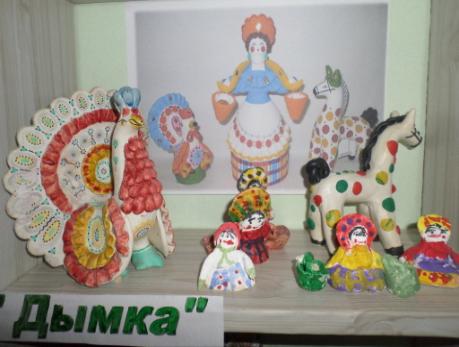 Выставка
в мини – музее
«Горница»
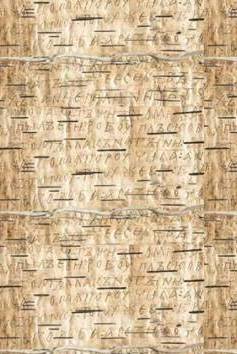 Экскурсия
«Знакомство с барышней «Водоноска»
Дымковские игрушки:
НОД 
по декоративной
 аппликации и лепке 
«Украсим дымковскую игрушку»
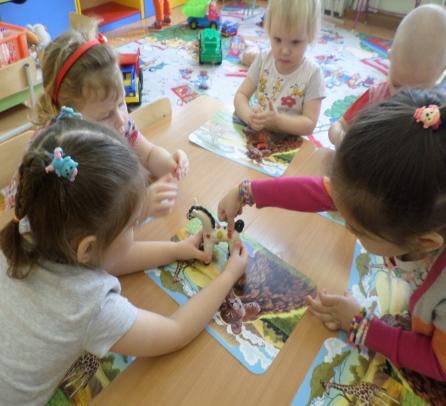 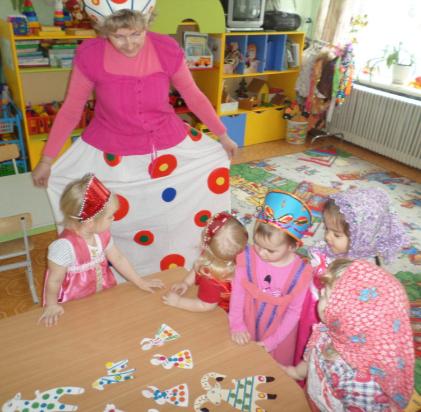 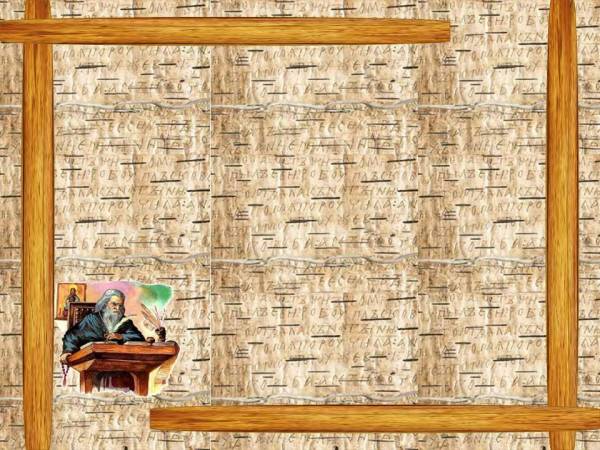 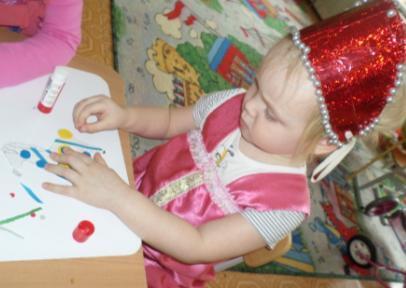 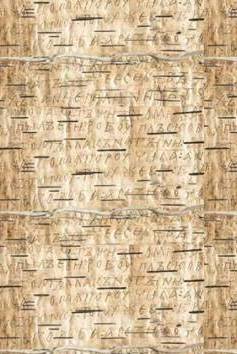 Дымковские игрушки:
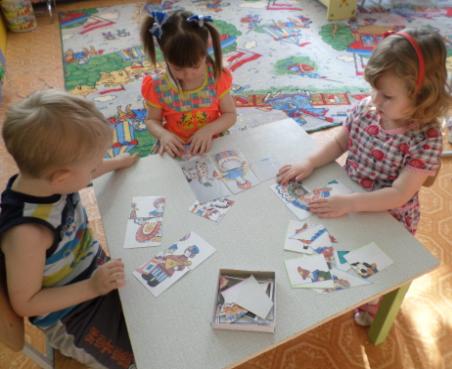 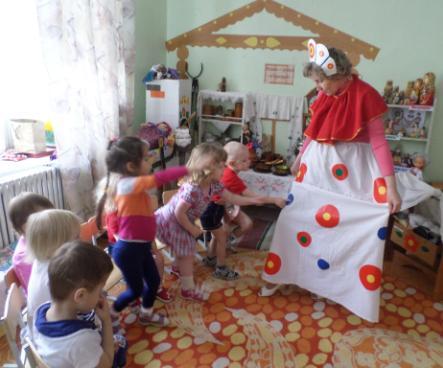 Настольная игра разрезные картинки
«Собери Дымку»
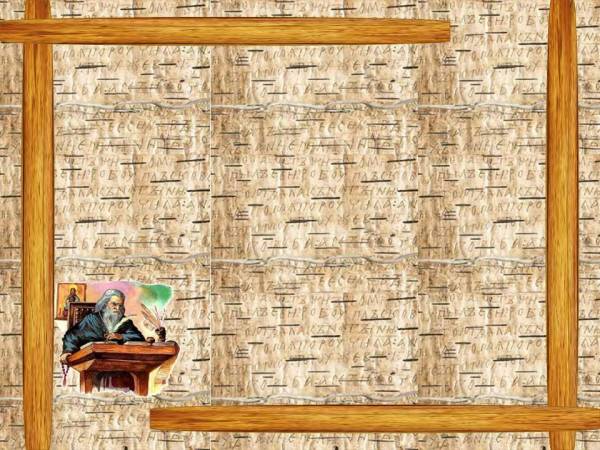 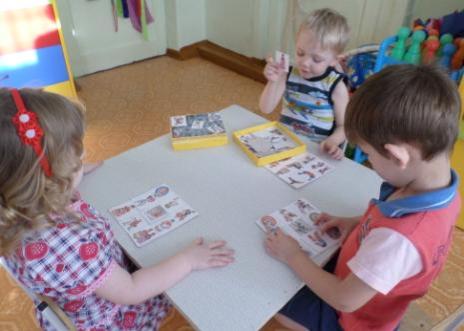 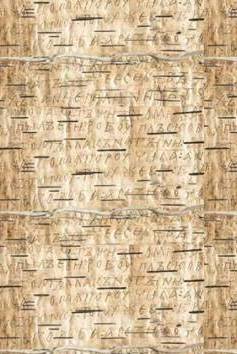 Подвижная игра «Нянька»
Дидактическая игра - лото 
«Дымковское лото»
Дымковские игрушки:
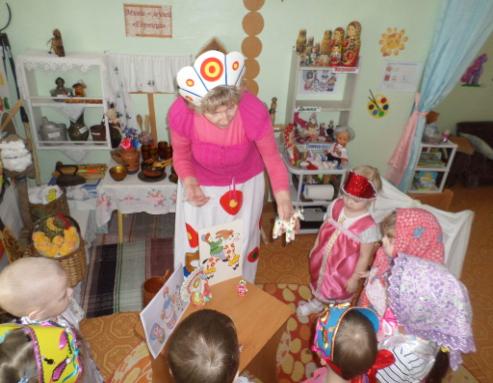 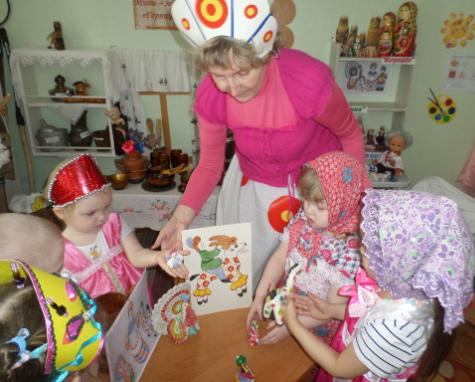 Развлечение
«Весёлая ярмарка»
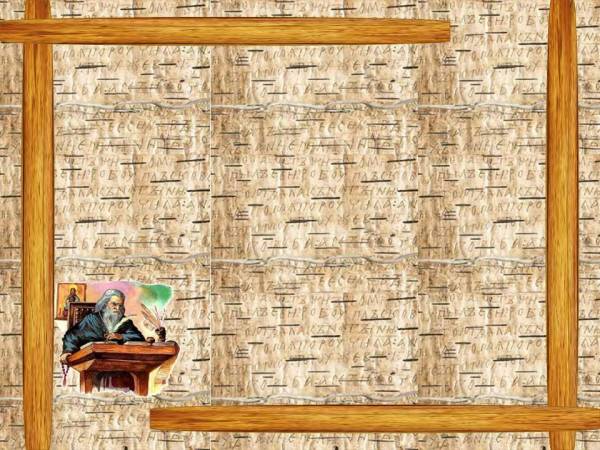 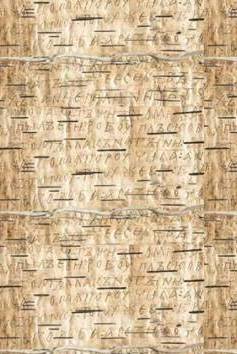 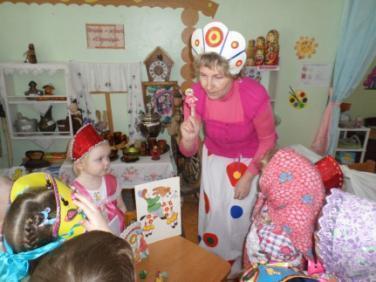 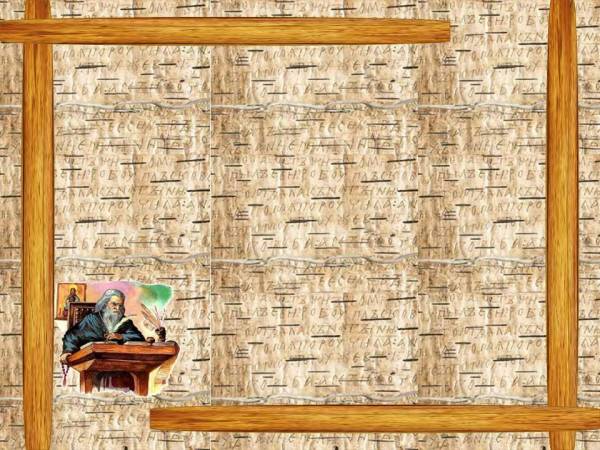 «Уважение к искусству своего народа надо воспитывать терпеливо и тактично, не забывая о личности ребенка, его взглядах, интересах, желаниях»
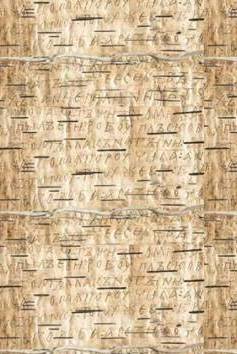 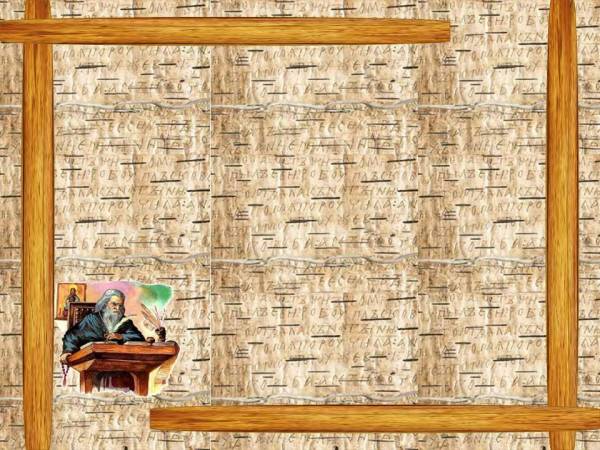 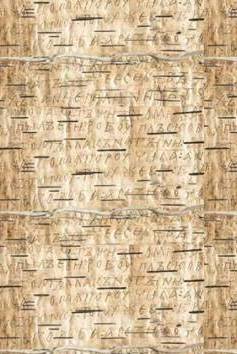 Спасибо за внимание!